Welcome to B114
Are you in the right place?
Period 1 ERWC G-Tech
Period 2 ERWC LAPS
Period 3 Junior AVID
Period 4 Junior AVID
Period 5 (my prep)
Period 6 ERWC
If not, quickly go to your correct class : /
First
Please organize yourselves in alphabetical order by your first name. If your name is John but you go by Bob (why?) then you will organize by Bob. Get in alphabetical order by the name you would like me to address you by in class. I will time you.
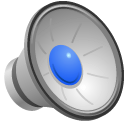 Now, I will take attendance
and see how successful you 
were in alphabetizing yourselves.
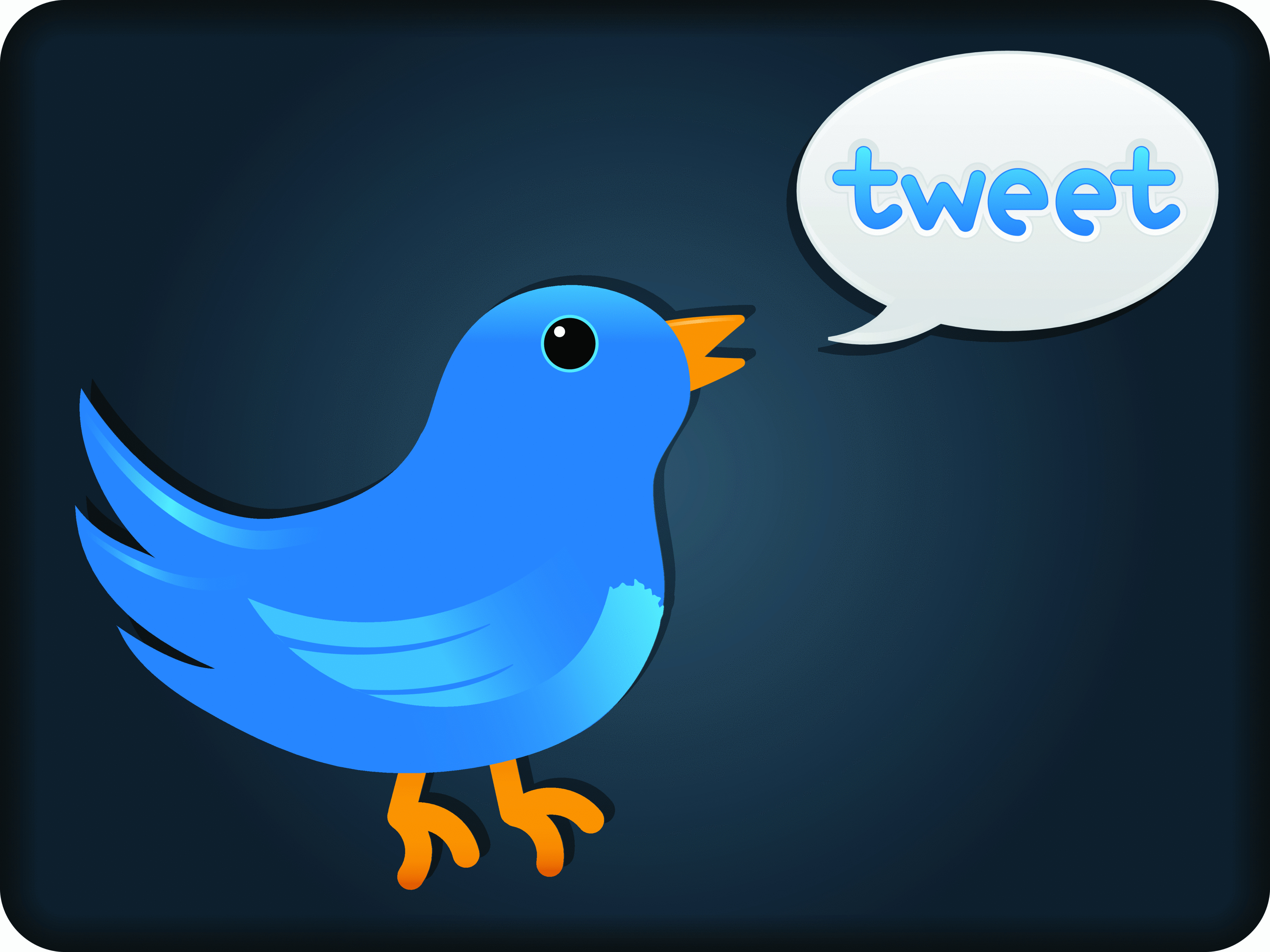 And now, your first assignment for this class:
Tweet me!
htt/blogs.extension.org/priesterconference/files/2012/03/Tweet.jpg
In case you didn’t know…
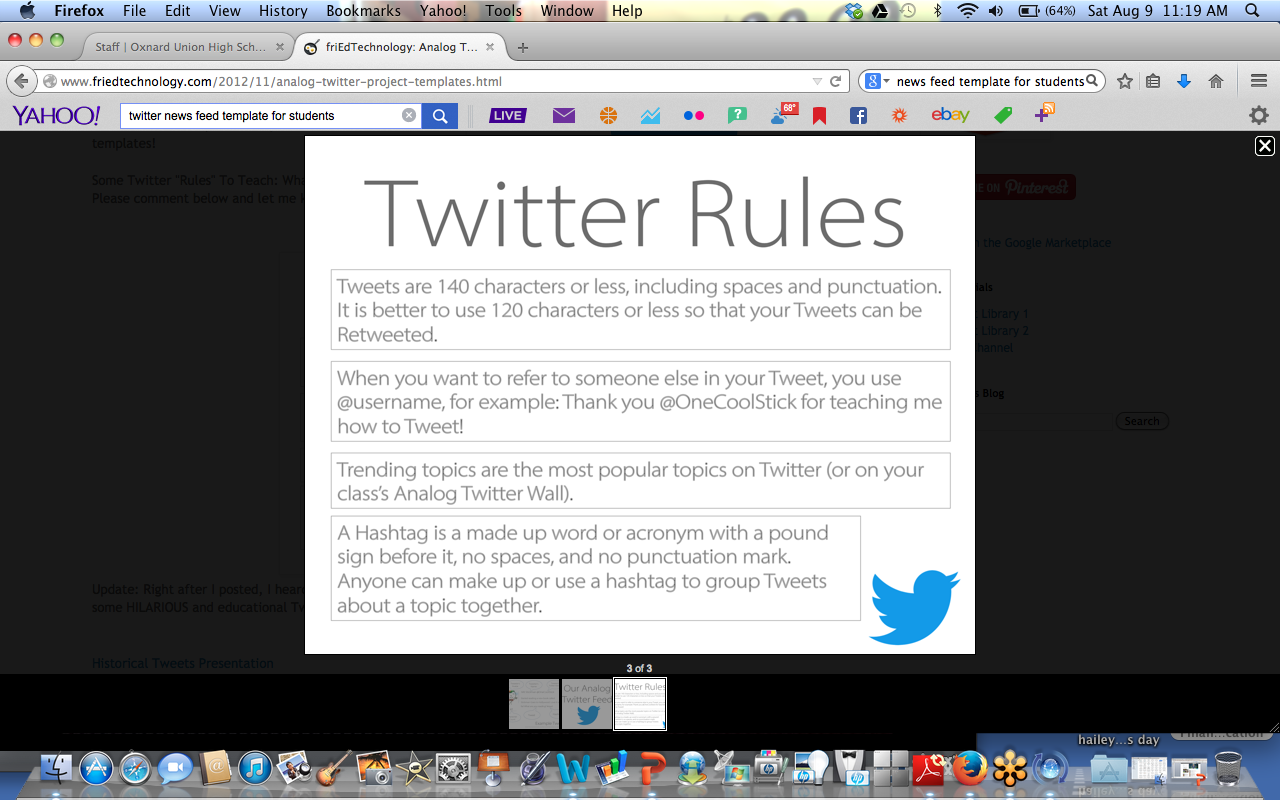 www.friedtechnology.com/2012/11/analog-twitter-project
To do this correctly, follow these instructions:
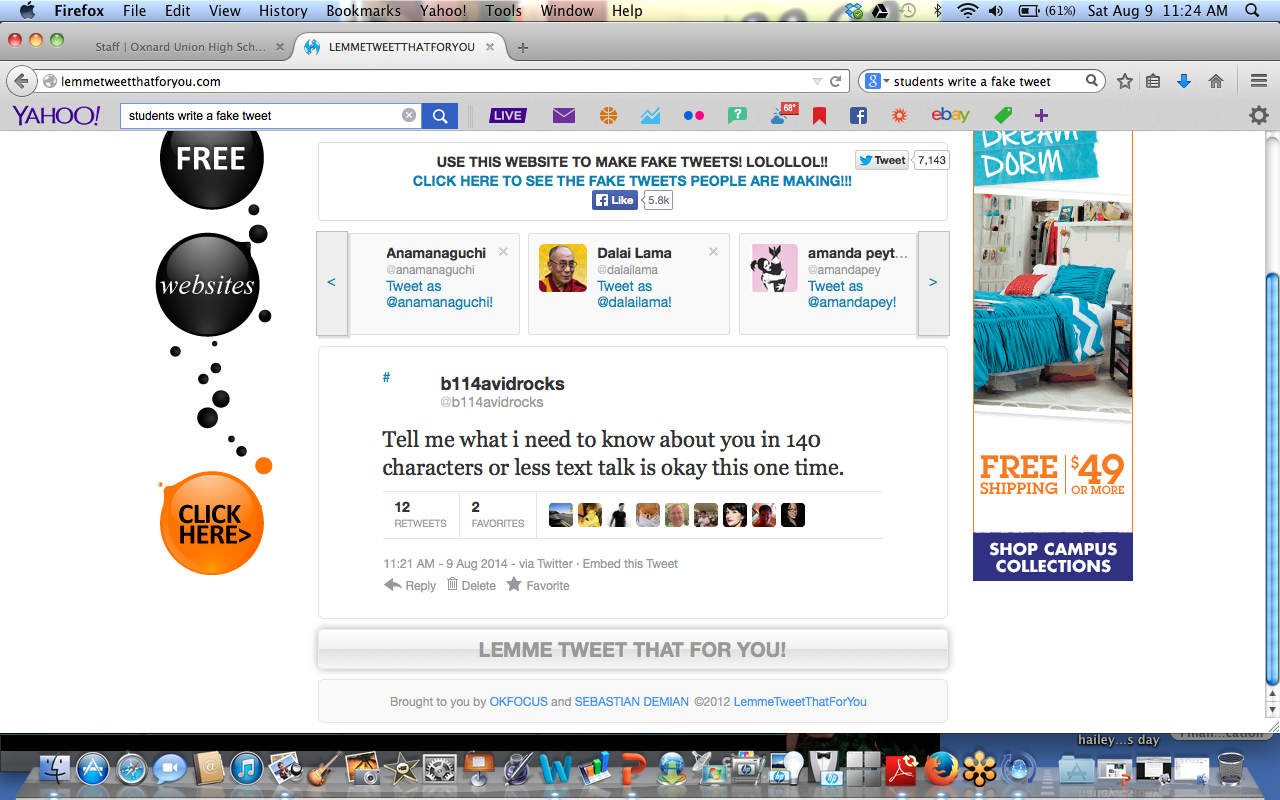 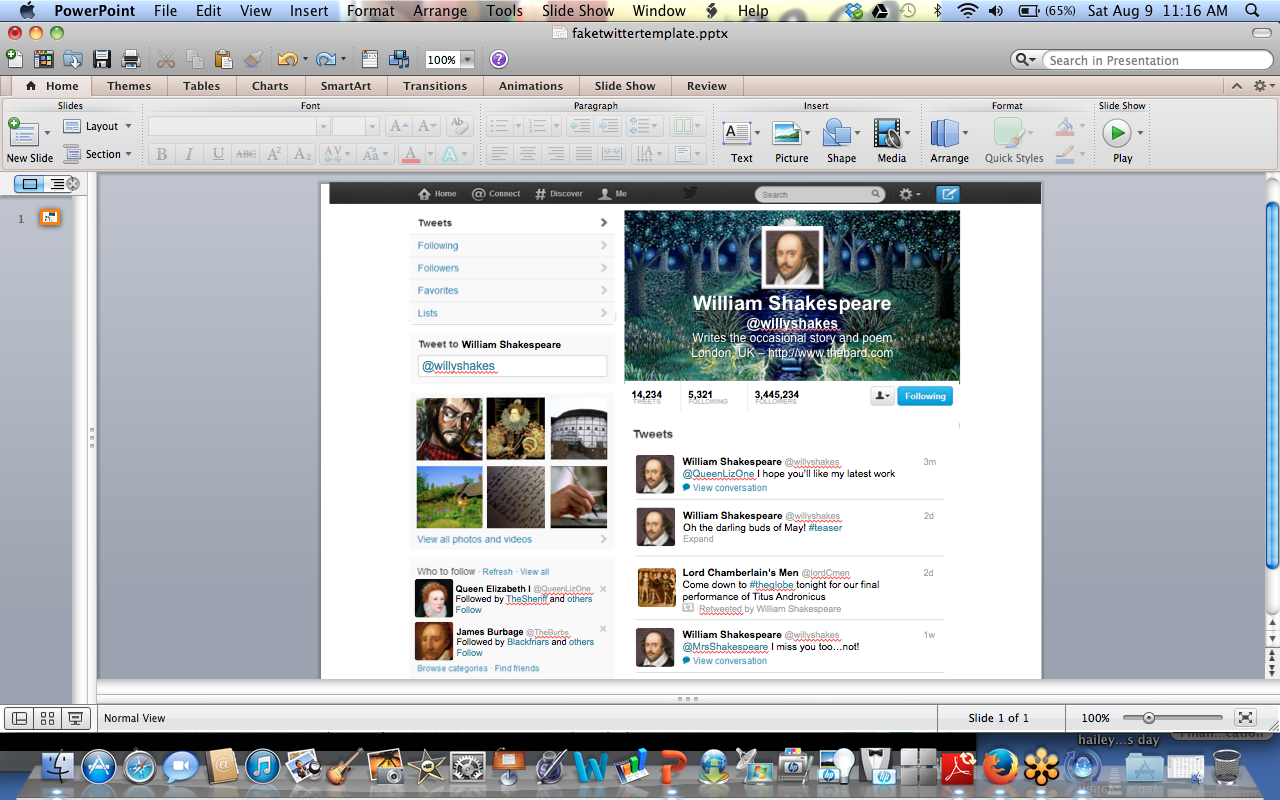 https://twitter.com/IAM_SHAKESPEARE
You need to make your tweet on a piece of paper. Include any information that I must know about you. Stand out, be different. What makes you unique? Include an icon. You will present these to class tomorrow.